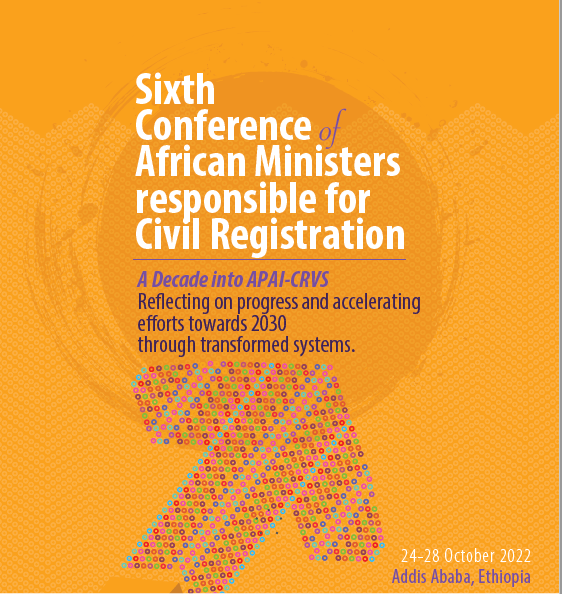 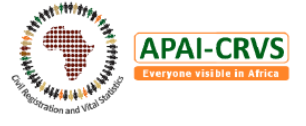 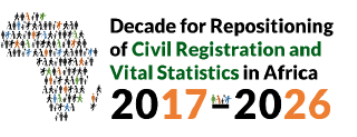 Best practices in digitalizing civil registration and vital statistics systems
Gloria Mathenge ECA

Cláudio Machado
Vital Strategies
Pacific community, with the support of partners, developed a guide to provide a consolidation of best practices to support countries to digitalize their CRVS systems.
The guide summarizes principles and recommended best practices for the implementation of digital CRVS systems, outlines key functional requirements for digital CRVS systems, defines risks and benefits of different licensing options as well as service and hosting options for digital CRVS systems, and highlights considerations for the procurement of CRVS IT systems. 
The draft version of the guide was published for contributions and theses contributions are being incorporated in a new version of the document. We are open to more input.
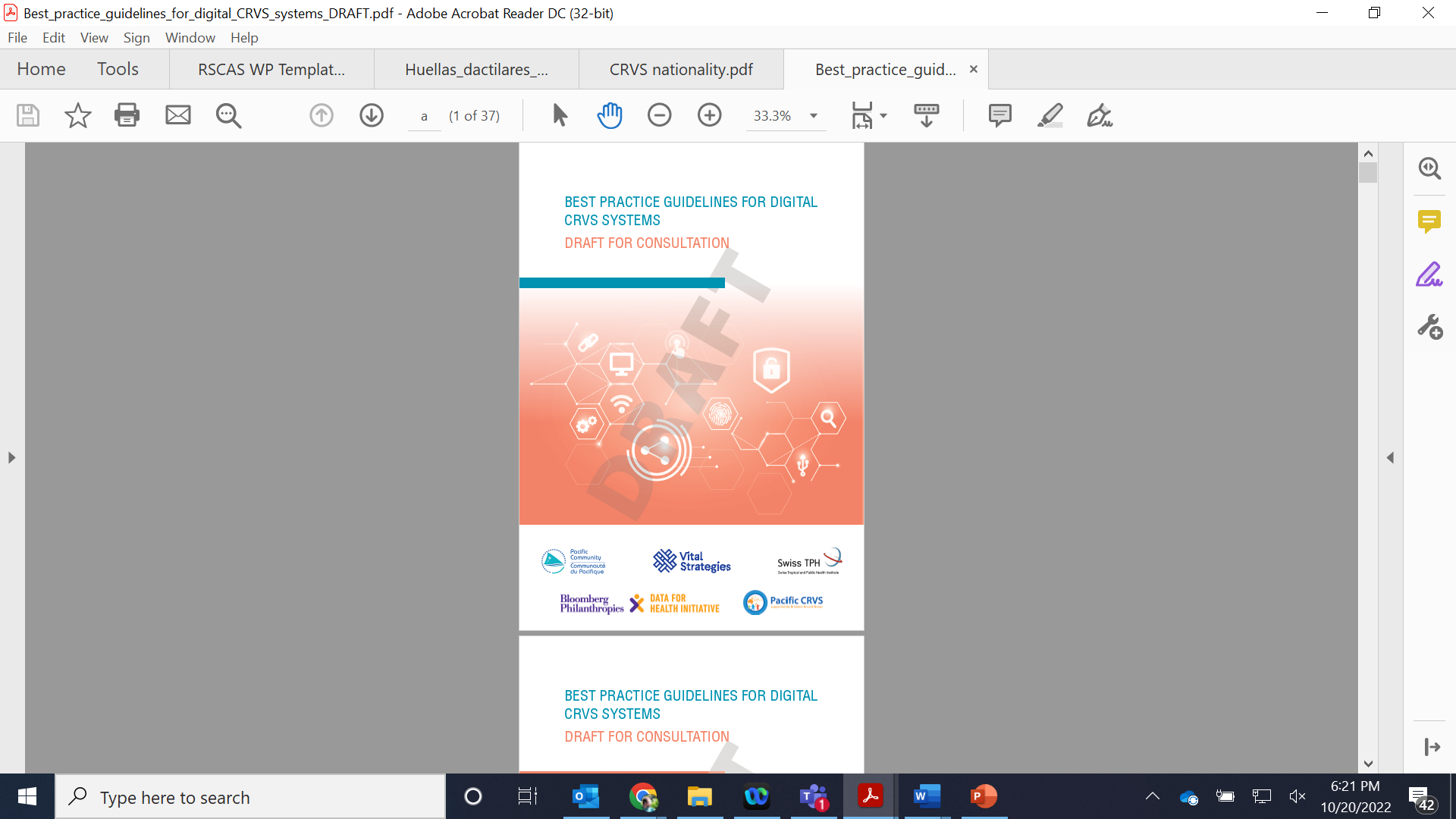 Content of presentation
Digitalization is a priority
Principles
Key functional and non-functional requirements
Service and hosting
Licensing options
Procurement
Action guide
Final remarks
Digitalization is a priority
Starting with the Second Conference of African Ministers Responsible for CRVS, the use of digital technology for CRVS and the strengthening of interoperability of relevant IT systems has been continuously highlighted by the declarations of the conferences.
COM2 
“Ensure the alignment of health information management system and the CRVS systems” 

COM3
“Adopt a sustainable development stance for civil registration and interrelated systems by using appropriate information and communication technology that meet the legal, administrative and statistical functions of civil registration”

COM 4 
“to develop shared information and communication technology assets in support of effective civil registration and vital statistics systems for the continent, which are built to common standards and are interoperable with other governmental systems, such as health and identity management”

COM5
“that civil registration is a foundation for identity management and that the digitalization of CRVS provides a unique ability to eliminate duplication and inefficiency, [is] a cost-effective way to identify individuals while providing greater access to public and private services and better gender inclusion”.
Principles
Appropriateness to country context
Easy access to data
Country data ownership
Flexibility
Knowledge transfer to countries
Legal compliance
Sustainability
Privacy and security by design
Disaster mitigation
Person-centricity
Interoperability and data-sharing
Key Functional Requirements
Capacity to register all vital events
Inclusion of all steps in the end-to-end processes for CRVS
Certificate management
Data importing and exporting
Online and offline access options
Mobile device capabilities
Analytics
Fraud detection capabilities
Crisis management capability
Key Non-functional Requirements
Usability
Reliability
Scalability
Adaptability
Security Information / Data protection
Services and hosting
Software as a service where database and application are hosted on remote servers and the software is sold (or offered freely) as a service that can be contracted based on use.
Outsourced system and data storage where the organisation customises, buys or develops the software and then hosts the system and data at an external centre and pays per user/storage or per month/year. 
Self-hosted where the software and data are hosted internally by the organisation or ministry. With this option servers, data, and all functions and features of the software are completely under control.
Licensing options
Custom-developed software, whereby the software is built from scratch to suit the prescribed needs of the users.
Commercial off-the-shelf software, whereby the products are ready-made and are readily available for purchase from the commercial market.
Community-supported open-source software in which the source code and the software product are freely available and there is an active community of practice to support their continued development.
Procurement
Procurement processes should be managed carefully and under the leadership of an appropriate technical team that is well knowledgeable about the requirements of the project.
Procurement of IT systems for CRVS is at the core of the civil registration organization’s business as any changes effected can significantly impact on the performance of the organization (both positively or negatively), including its relationship with other stakeholders with whom civil registration services and products could be linked (e.g., the population register, health system etc).
Action Guide: Digitalization in 8 Steps
Final remarks
IT systems are critical enablers to realize the full potential of an end-to-end CRVS systems. It is such a system that will allow direct exchange with the ID system to generate identities at birth and retire them at death, and interchange with other government systems for more equitable, effective, effective provision of services.
There is need for careful consideration when procuring IT solution for an end-to-end CRVS system. These considerations should include key principles and best practices, key functional requirements, different licensing and service options, and hosting choices.
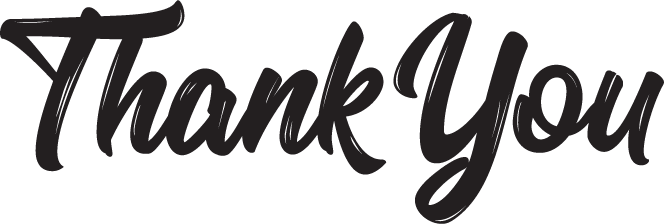 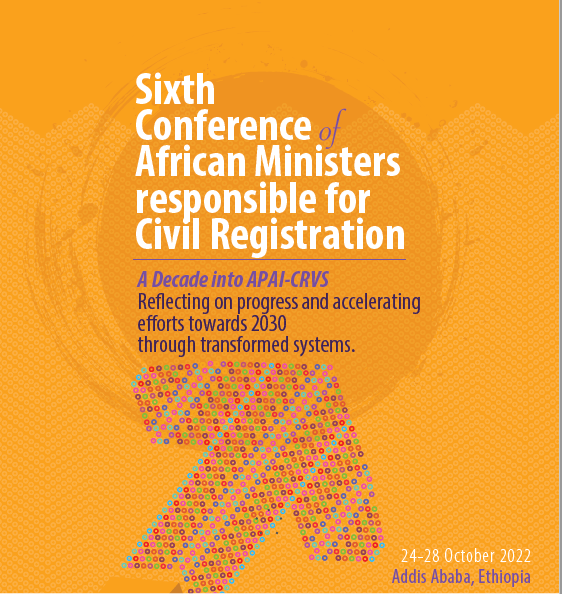 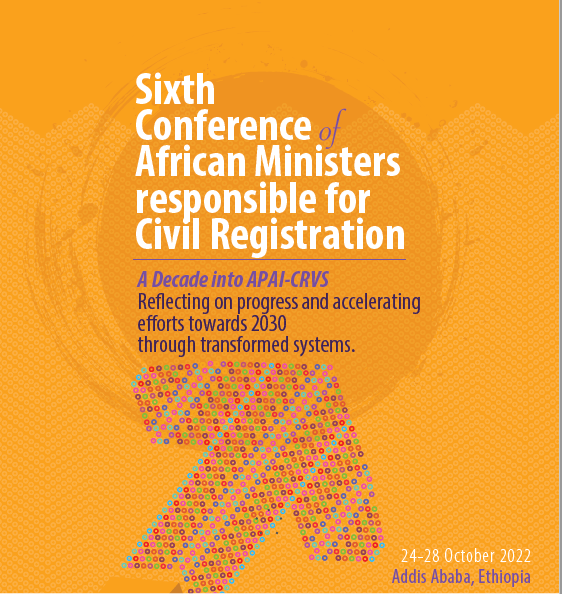 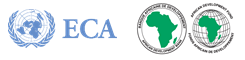 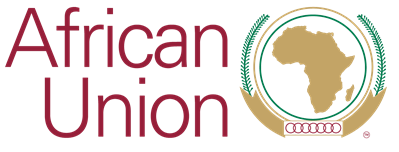 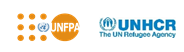 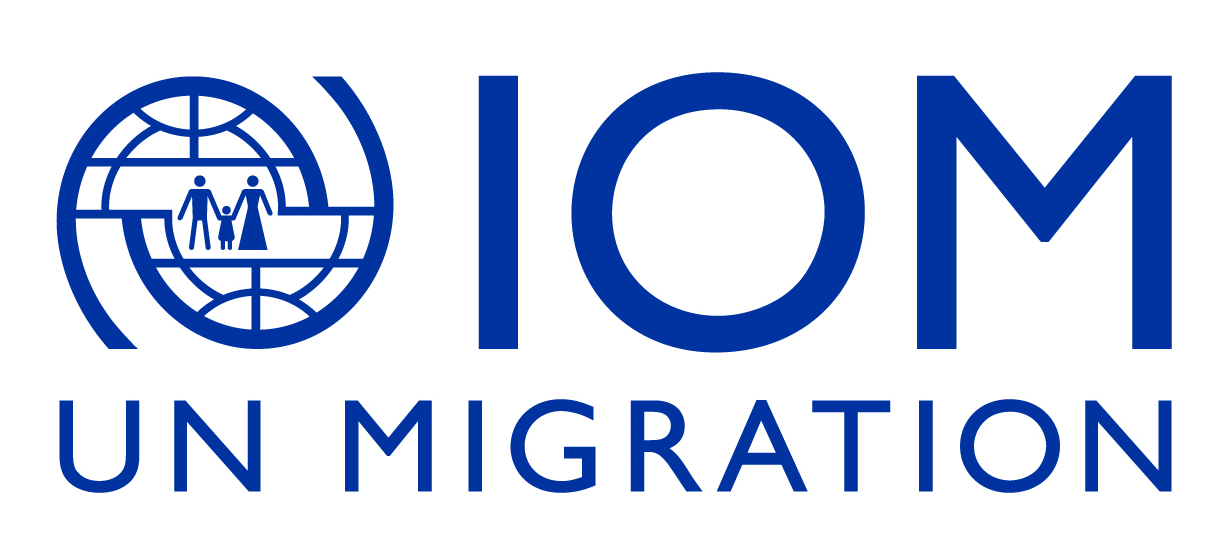 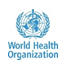 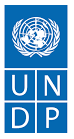 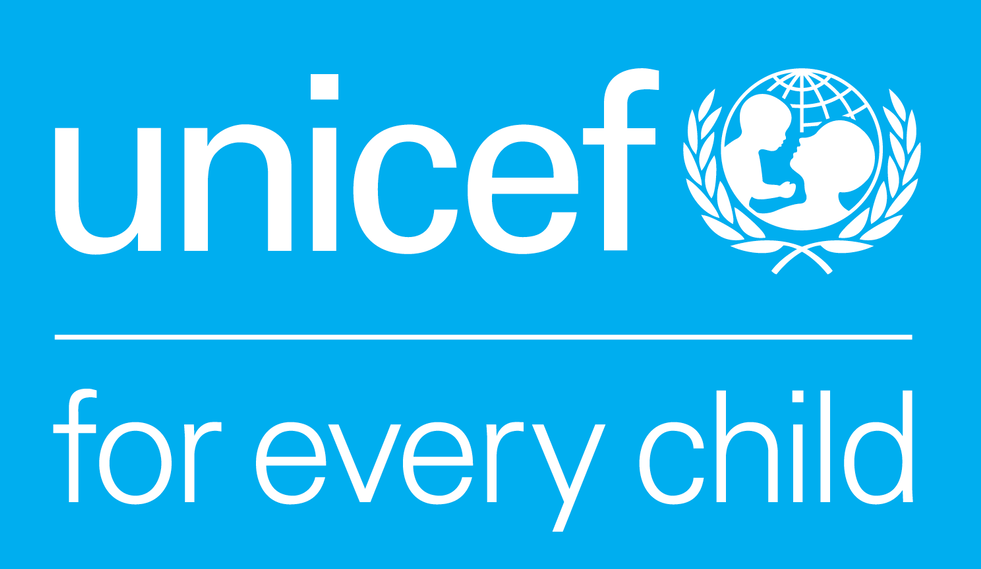 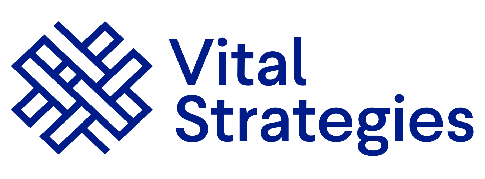 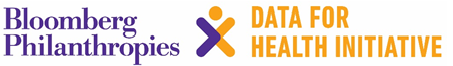 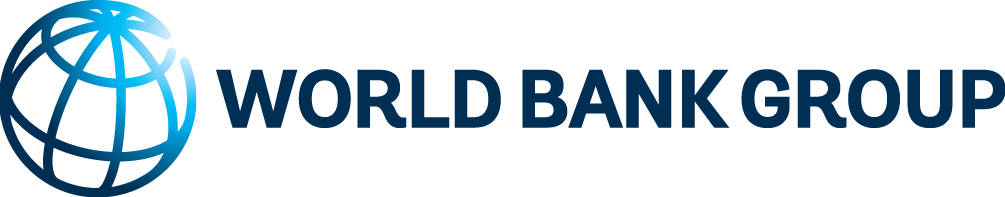 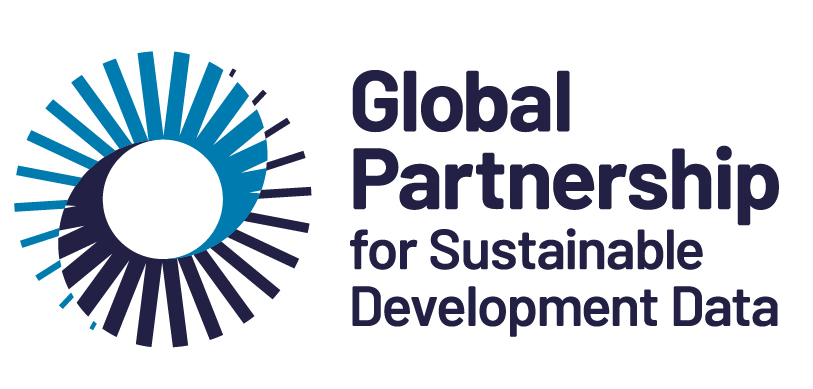 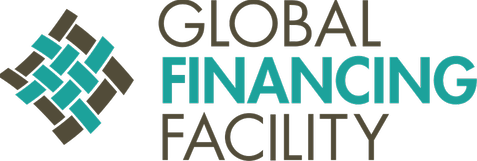 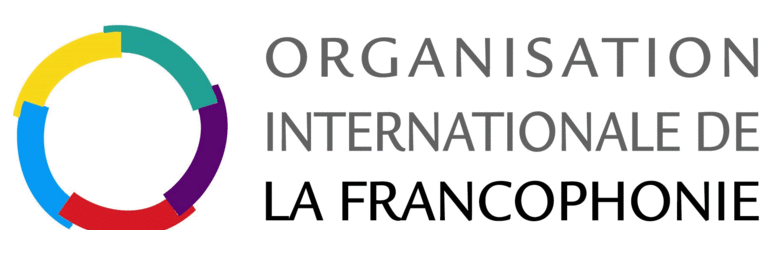 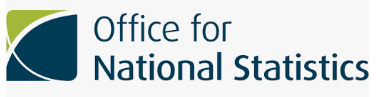 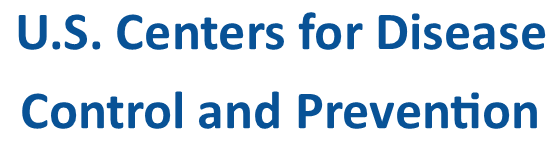